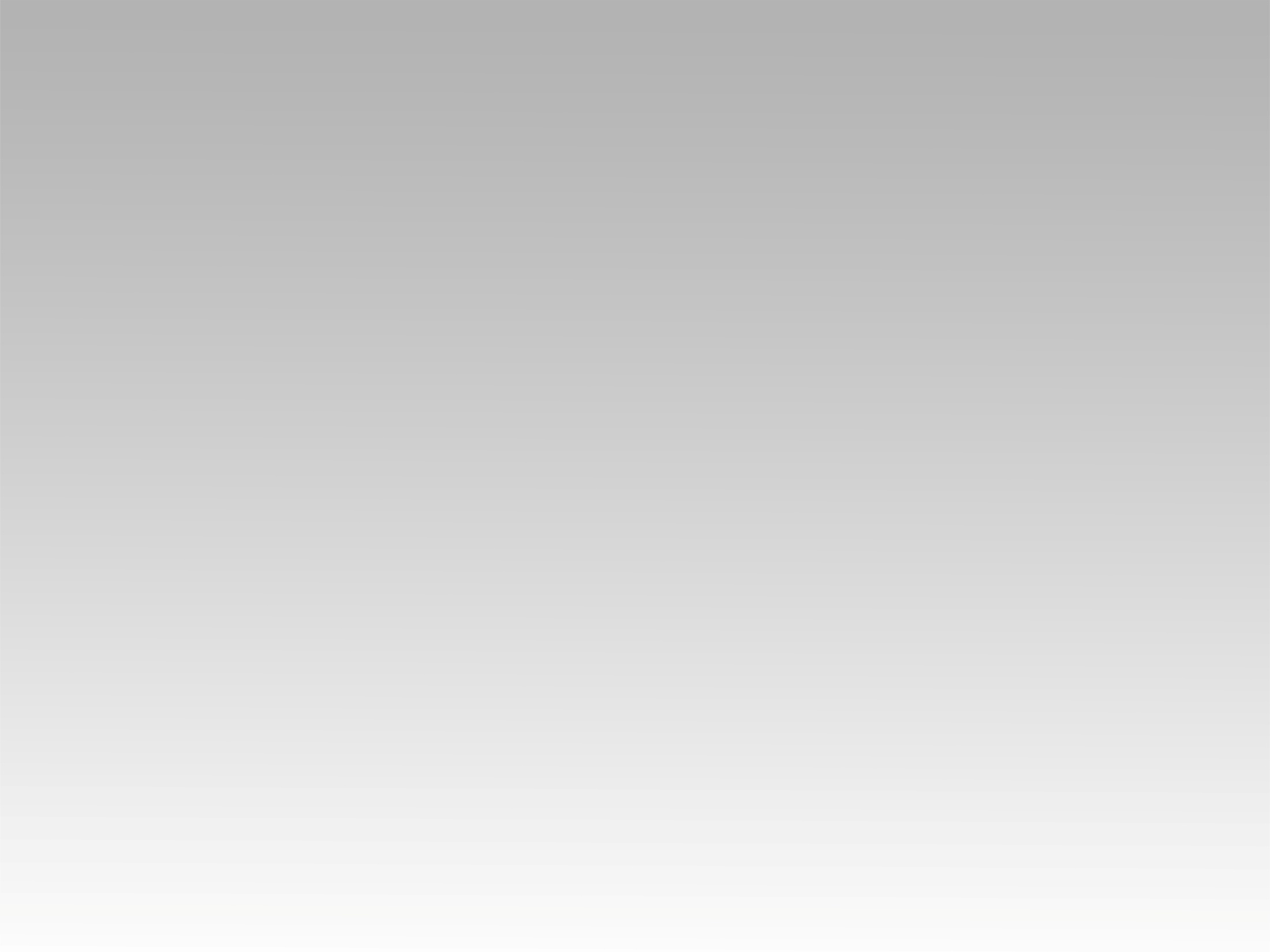 ترنيمة 
يسوع زي السكر
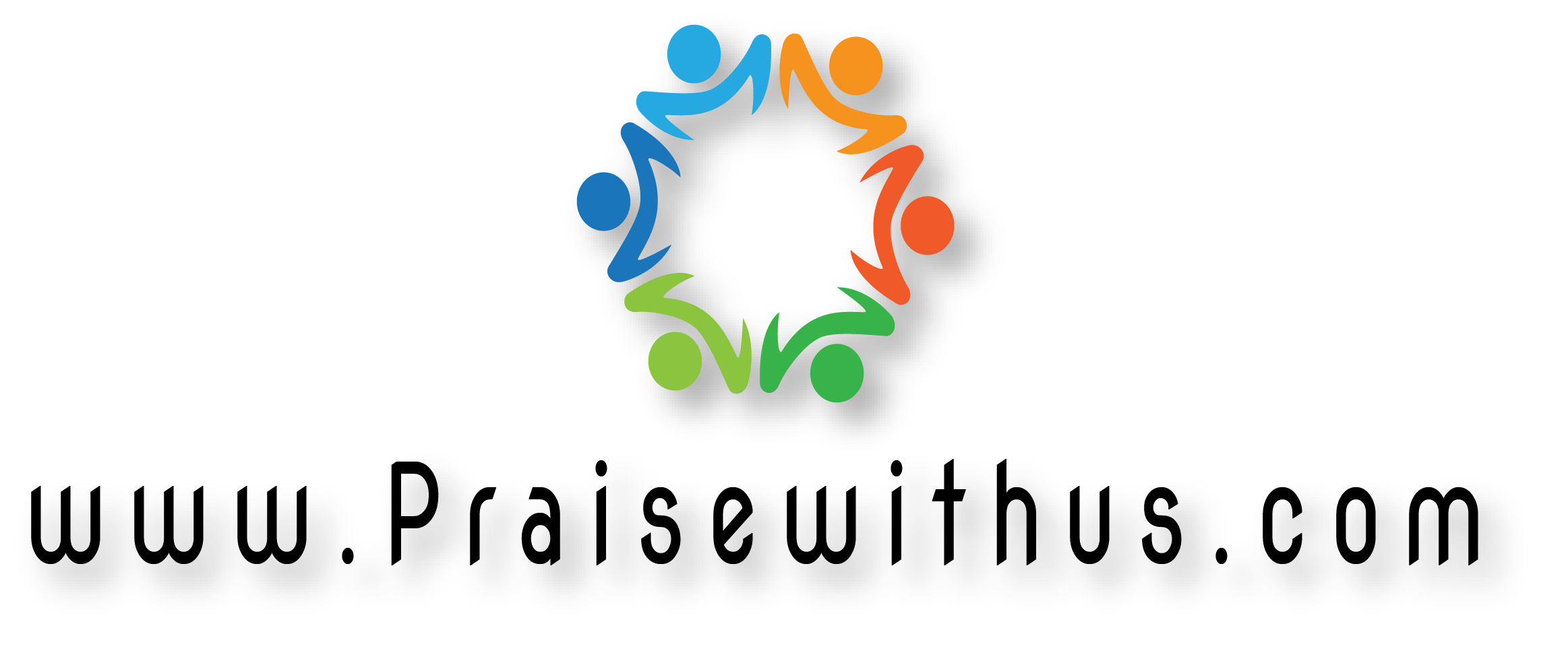 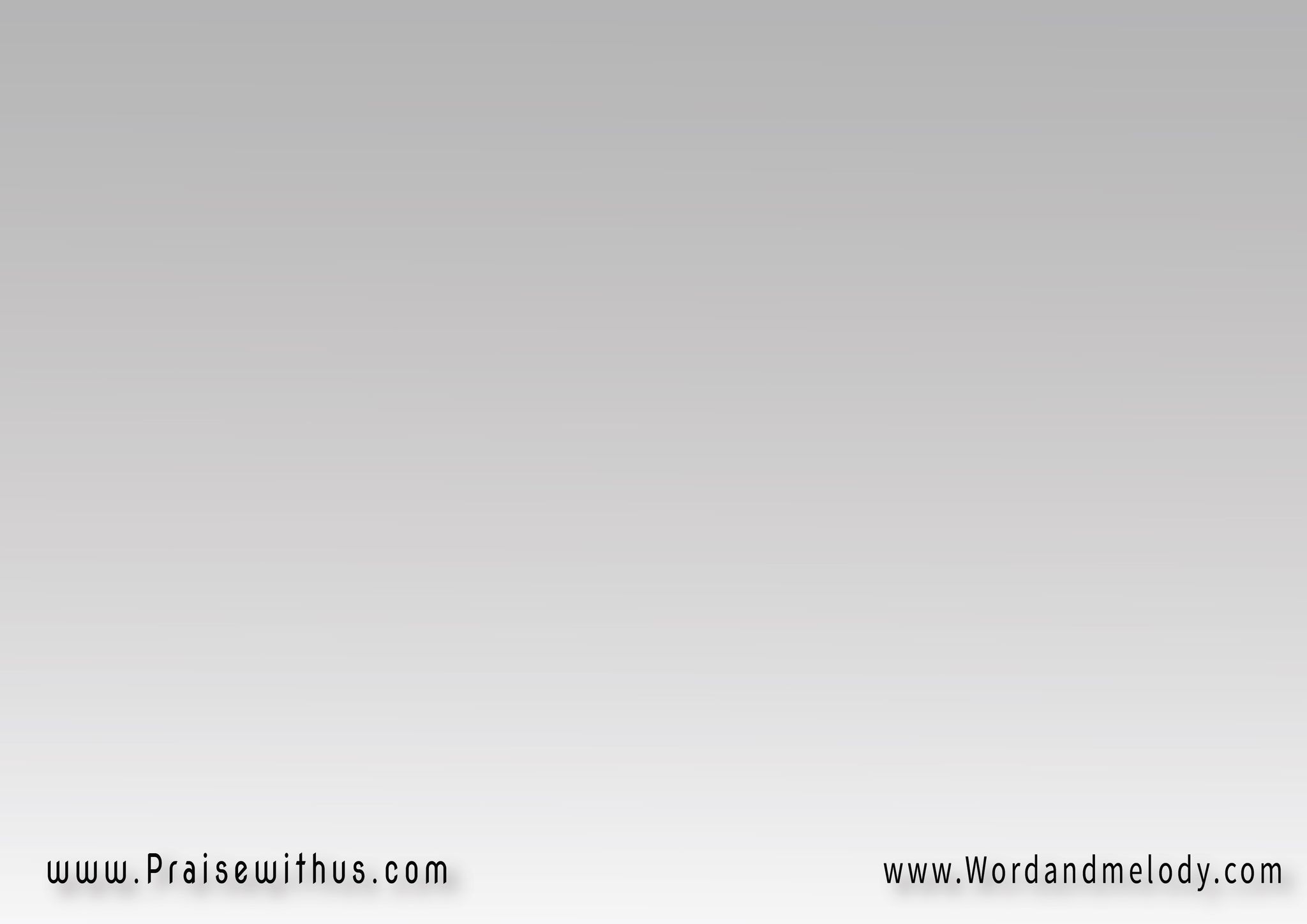 يسوع زي السكر
لأ أكتر وأكتر
حبه في قلبي بيكبر
يوم عن يوم بيزيد
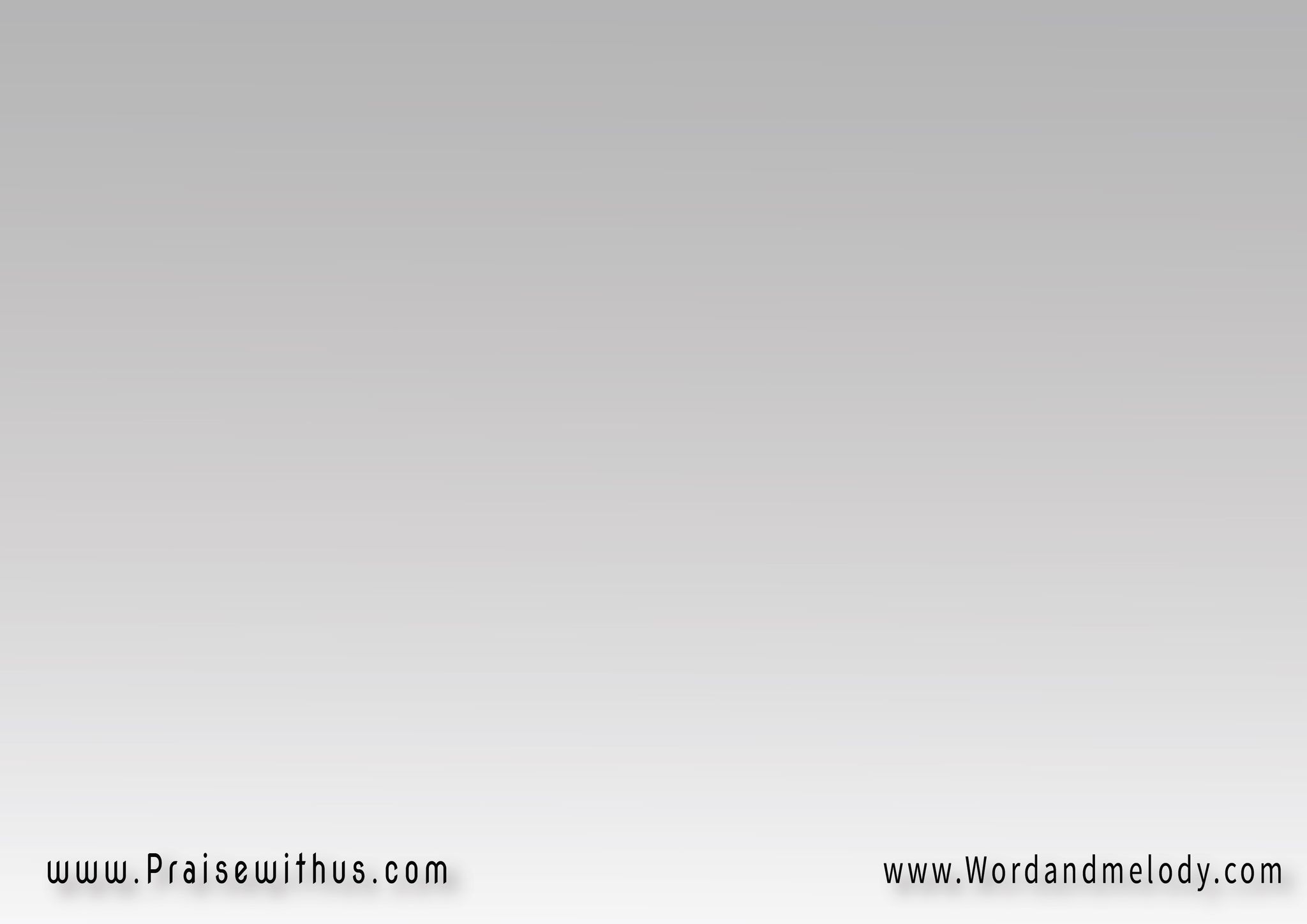 يسوع ملك قلبي
لأ قلبي وحبي
حبي ده لربي
يسوع المسيح
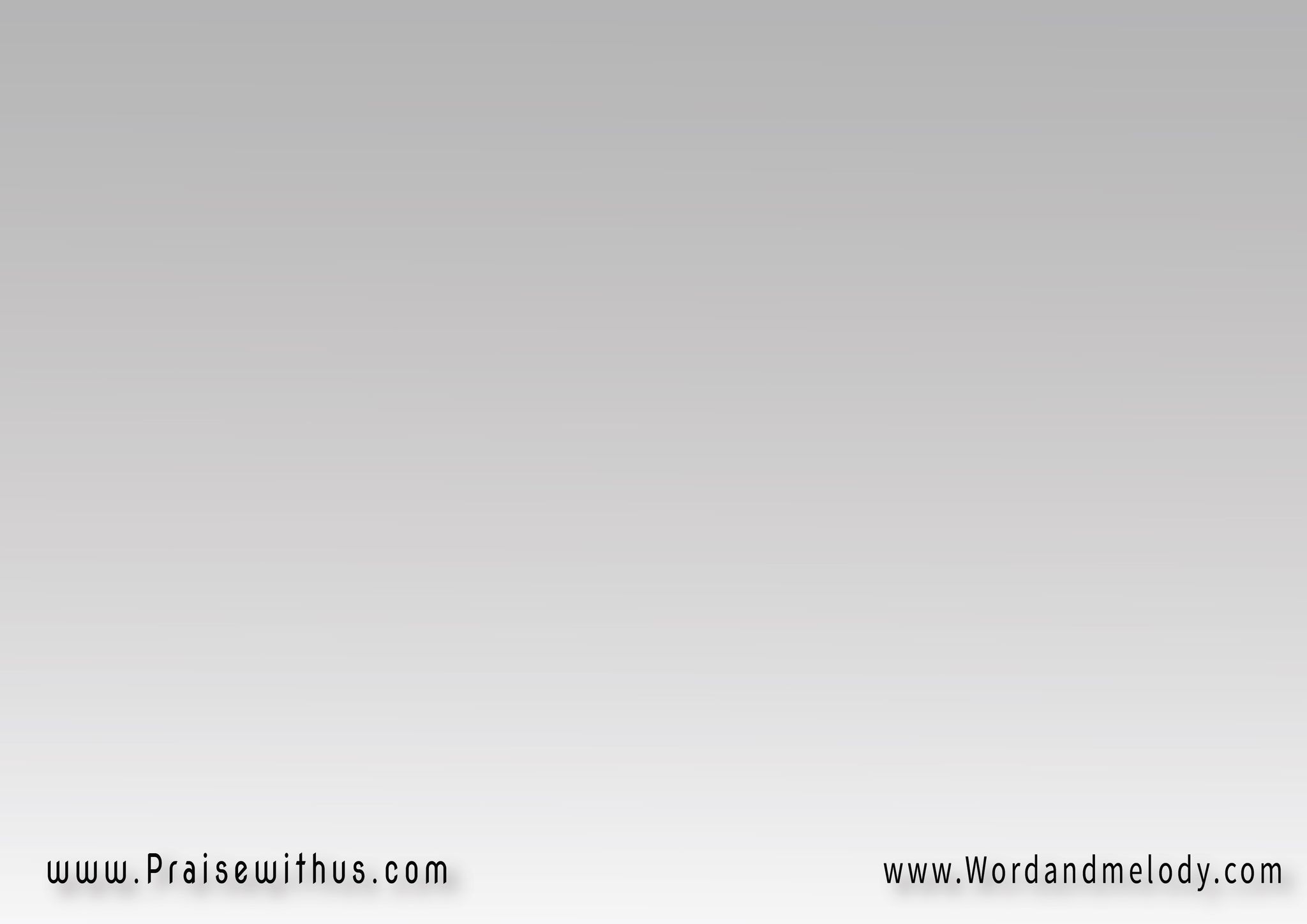 يسوع زي السكر
لأ أكتر وأكتر
حبه في قلبي بيكبر
يوم عن يوم بيزيد
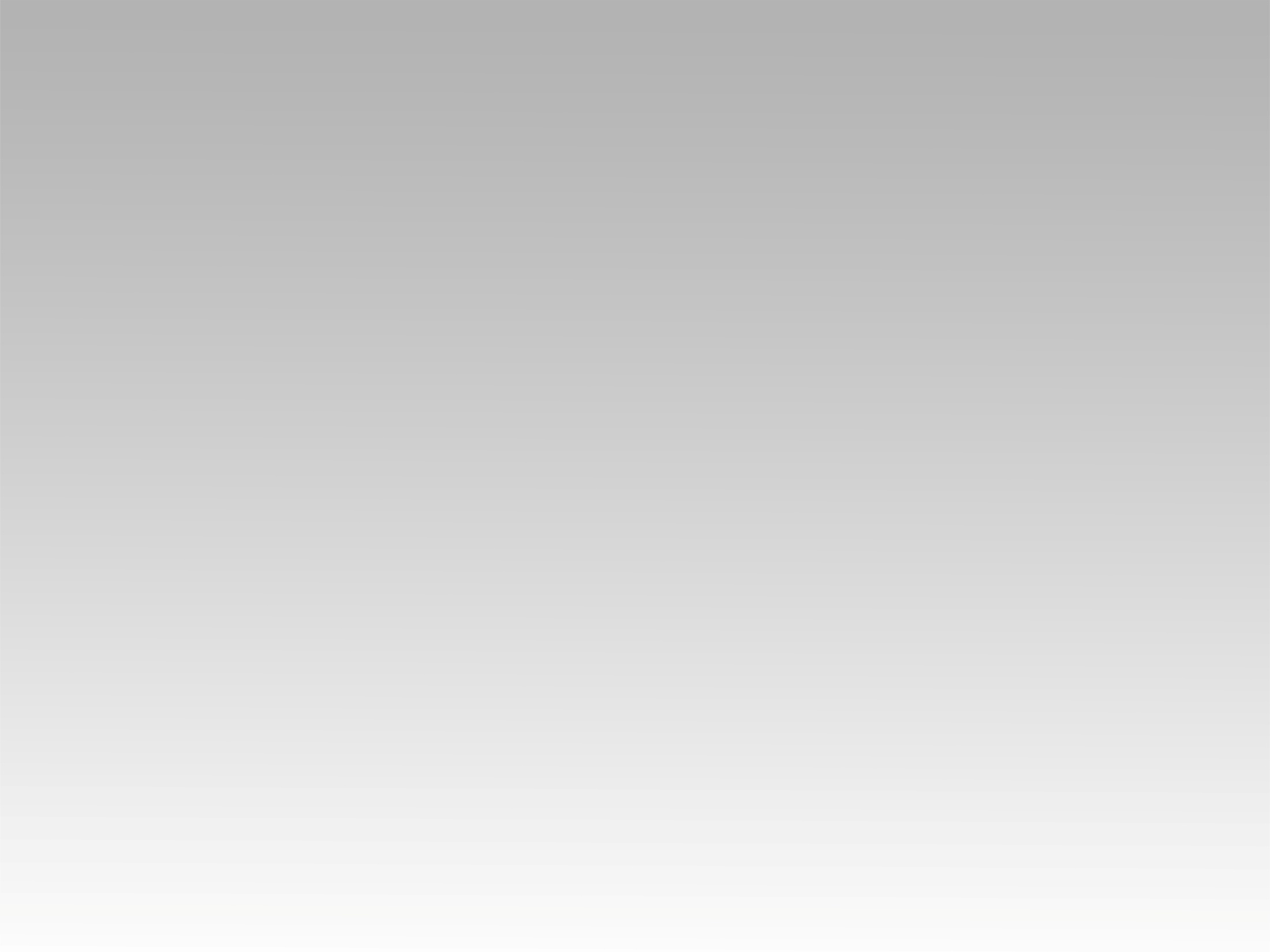 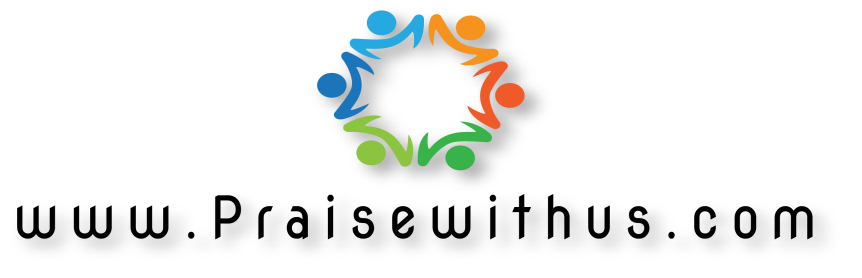